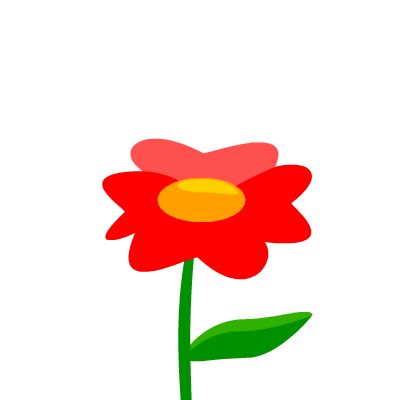 সম্ভাবনার ক্লাসে সবাইকে
ফুলেল শুভেচ্ছা
স্বাগতম
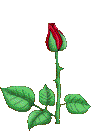 wkÿK cwiwPwZ
মো. মফিজুল ইসলাম
প্রভাষক, দর্শন বিভাগ
দেবিদ্বার আলহাজ্ব জোবেদা খাতুন মহিলা কলেজ
দেবিদ্বার, কুমিল্লা।
মোবাইলঃ 01819609522
পাঠ পরিচিতি
সম্ভাবনা
মোহাম্মদ মফিজুল ইসলাম
পাঠ শেষে শিক্ষার্থীরা…
সম্ভাবনা কী তা বলতে পারবে।
আকস্মিকতা কী তা বলতে পারবে।
সম্ভাব্যতা ও আকস্মিকতার মধ্যে পার্থক্য করতে পারবে।
মোহাম্মদ মফিজুল ইসলাম
সম্ভাবনা
Probability
মোহাম্মদ মফিজুল ইসলাম
সম্ভাবনা হলো নিশ্চিত ও অনিশ্চিত ঘটনার মাঝামাঝি অবস্থা।
যদি
অনিশ্চিতকে যদি আমরা 0 (শূণ্য) ধরি
নিশ্চিতকে যদি আমরা  100   ধরি
মোহাম্মদ মফিজুল ইসলাম
তাহলে 1-99 হলো সম্ভাবনার মাত্রা
মোহাম্মদ মফিজুল ইসলাম
উদাহরণ
মৃত মানুষ কথা বলে
অনিশ্চিত ঘটনা
মোহাম্মদ মফিজুল ইসলাম
হাত কাটলে রক্ত ঝরবে
নিশ্চিত ঘটনা
মোহাম্মদ মফিজুল ইসলাম
আকাশে মেঘ
বৃষ্টির সম্ভাবনা
মোহাম্মদ মফিজুল ইসলাম
টস
মোহাম্মদ মফিজুল ইসলাম
ক্রিকেট খেলায় জয়
মোহাম্মদ মফিজুল ইসলাম
দৌঁড়ে প্রথম
মোহাম্মদ মফিজুল ইসলাম
লুডু খেলায় ছক্কা
মোহাম্মদ মফিজুল ইসলাম
পরীক্ষা ভালো হওয়া
মোহাম্মদ মফিজুল ইসলাম
মোহাম্মদ মফিজুল ইসলাম
তাস খেলায় টেক্কা পাওয়া
মোহাম্মদ মফিজুল ইসলাম
সম্ভাবনা বলতে যা বুঝায়-
নিশ্চিত ও অনিশ্চিত ঘটনার মাঝামাঝি অবস্থাকে সম্ভাবনা বলে।
সম্ভাবনার ধারণা দুটি অর্থে ব্যবহৃত হয়।
1। লৌকিক অর্থে
2। বৈজ্ঞানিক অর্থে
মোহাম্মদ মফিজুল ইসলাম
1। লৌকিক অর্থে
যখন কোন ঘটনা অকল্পনীয় হয় না এবং সাধারণ মানুষ এটিকে সম্ভাব্য ঘটনা বলে মনে করে তাকে লৌকিক অর্থে সম্ভাবনা বলে।
মোহাম্মদ মফিজুল ইসলাম
2। বৈজ্ঞানিক অর্থে
যখন একটি ঘটনা ঘটা অসম্ভব নয় আবার অন্যদিকে ঘটা একেবারে নিশ্চিত নয়, তখন তাকে বৈজ্ঞানিক অর্থে সম্ভাব্য ঘটনা বলে।
মোহাম্মদ মফিজুল ইসলাম
আকস্মিকতা
Chance
মোহাম্মদ মফিজুল ইসলাম
মোহাম্মদ মফিজুল ইসলাম
আকস্মিকতা বলতে যা বুঝায়-
কার্যকারণ সম্পর্কবিহীন হঠাৎ করে দৈবক্রমে কোন ঘটে যাওয়া ঘটনাকে আকস্মিকতা বলে।
যে ঘটনার কারণ অজ্ঞাত থাকে, কারণ জানা নেই তাকে আকস্মিক ঘটনা বলে।
সহকারী অধ্যাপক, দেবিদ্বার আলহাজ্ব জোবেদা খাতুন মহিলা কলেজ, কুমিল্লা।
মোহাম্মদ মফিজুল ইসলাম
মোহাম্মদ মফিজুল ইসলাম
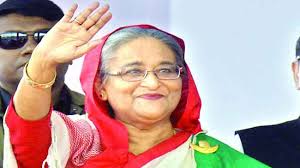 মোহাম্মদ মফিজুল ইসলাম
মোহাম্মদ মফিজুল ইসলাম
যুক্তিবিদ্যায় আকস্মিকতা দুটি অর্থে ব্যবহৃত হয়।
1। ব্যাপক অর্থে
2। সংকীর্ণ অর্থে
সহকারী অধ্যাপক, দেবিদ্বার আলহাজ্ব জোবেদা খাতুন মহিলা কলেজ, কুমিল্লা।
মোহাম্মদ মফিজুল ইসলাম
1। ব্যাপক অর্থে
যখন কোনো ঘটনার কারণ জানা থাকে না এবং ঐ ঘটনা আমাদেরকে বিস্মিত ও অবাক করে তাকে ব্যাপক অর্থে আকস্মিকতা বলে।
সহকারী অধ্যাপক, দেবিদ্বার আলহাজ্ব জোবেদা খাতুন মহিলা কলেজ, কুমিল্লা।
মোহাম্মদ মফিজুল ইসলাম
2। সংকীর্ণ অর্থে
দুই বা ততোধিক ঘটনার সংমিশ্রণের পর কার্যকারণ সম্পর্ক অনুসন্ধান ও নির্ণয় করার জন্য কোন যুক্তি বা কারণ খুঁজে না পাওয়া গেলে তাকে সংকীর্ণ অর্থে আকস্মিকতা বলে।
সহকারী অধ্যাপক, দেবিদ্বার আলহাজ্ব জোবেদা খাতুন মহিলা কলেজ, কুমিল্লা।
মোহাম্মদ মফিজুল ইসলাম
উদাহরণ
কোন ব্যক্তি জমি চাষ করতে গিয়ে হঠাৎ এক কলসি স্বর্ণের মুদ্রা পেল। এ ক্ষেত্রে ব্যক্তিটি আকস্মিকভাবে স্বর্ণের মুদ্রাভর্তি কলসি পেয়েছে বলে মনে করা হয়।
সহকারী অধ্যাপক, দেবিদ্বার আলহাজ্ব জোবেদা খাতুন মহিলা কলেজ, কুমিল্লা।
মোহাম্মদ মফিজুল ইসলাম
সম্ভবনা ও আকস্মিকতার মধ্যে পার্থক্য
সম্ভাবনা হলো এমন একটি ঘটনা যার সম্পর্কে আমরা নিশ্চিত নই, তবে ঘটনা সম্পর্কে অবগত থাকি।

কিন্তু আকস্মিকতা হলো এমন একটি বিষয় যার সম্পর্কে আমরা পূর্বপ্রস্তুত থাকি না, হঠাৎ করে অপ্রত্যাশিতভাবে ঘটে।
সহকারী অধ্যাপক, দেবিদ্বার আলহাজ্ব জোবেদা খাতুন মহিলা কলেজ, কুমিল্লা।
মোহাম্মদ মফিজুল ইসলাম
সম্ভাবনা হলো অনিশ্চিত ও নিশ্চিতের মধ্যবর্তী অবস্থা
আর আকস্মিকতা হলো মুহুর্তে, চিন্তা-চেতনার পূর্বে হঠাৎ করে দৈবক্রমে ঘটে যাওয়া ঘটনা
সহকারী অধ্যাপক, দেবিদ্বার আলহাজ্ব জোবেদা খাতুন মহিলা কলেজ, কুমিল্লা।
মোহাম্মদ মফিজুল ইসলাম
সম্ভাবনার ভিত্তি হলো ’কার্য-কারণ’ সম্পর্কে অপূর্ণ জ্ঞান
আর আকস্মিকতার ভিত্তি হলো অজ্ঞতা।
সম্ভাবনার নির্ণয় করার জন্য সূত্র বা নিয়ম আছে।
কিন্তু আকস্মিকতা নির্ণয়ের জন্য কোন সূত্র বা নিয়ম নাই।
সহকারী অধ্যাপক, দেবিদ্বার আলহাজ্ব জোবেদা খাতুন মহিলা কলেজ, কুমিল্লা।
মোহাম্মদ মফিজুল ইসলাম
গাণিতিক তত্ত্ব ও পৌনঃপুনিকতা তত্ত্ব দিয়ে সম্ভাবনাকে ব্যাখ্যা ‍ও ‍বিশ্লেষণ করা হয়।
কিন্তু আকস্মিকতার ক্ষেত্রে গণিত শাস্ত্রের কোন বিষয় প্রয়োগ করা যায়না।
সম্ভাবনা নিজস্ব বৈশিষ্ট্যের কারণেই বিজ্ঞান,
কিন্তু বিজ্ঞানে আকস্মিকতার কোন স্থান নাই।
সহকারী অধ্যাপক, দেবিদ্বার আলহাজ্ব জোবেদা খাতুন মহিলা কলেজ, কুমিল্লা।
বাড়ির কাজ
১। সম্ভাবনা বলতে কী বুঝ? সম্ভাবনা ও আকস্মিকতার মধ্যে পার্থক্য লিখ।
মোহাম্মদ মফিজুল ইসলাম
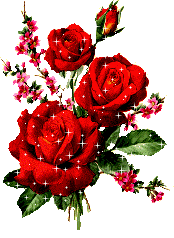 ধন্যবাদ